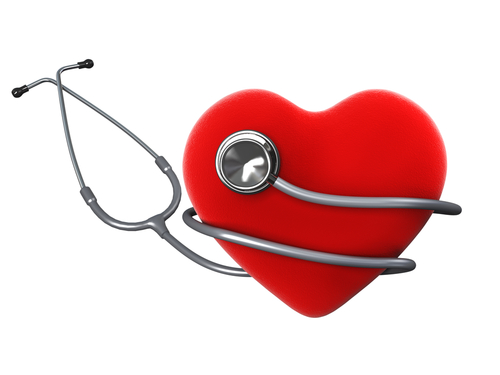 Nursing… 
...where anything is PULSE-ible!
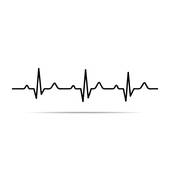 Torrey McKnight, MSN, MA, RN, CNL
Pediatric Oncology Nurse
Children’s Hospital Los Angeles
[Speaker Notes: NEEDS - CHLA pens, candy, supplies for activity
Parking lot (post-its) for questions to ask at the end]
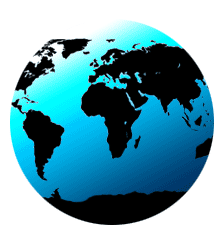 -Officially hired as an 
RN at CHLA in hematology/oncology
-Started Sept. 2018 in 
Versant New Grad 
RN Residency
Who am I and how in the 
world did I get here?
-Moved up in my career 
(Executive Assistant to Head of School & Director of Events in Development Office)
-Diagnosed with Type 1 Diabetes
-Felt unfulfilled in my job, wanted a change
-Graduated HS
-Moved to LA, started pre-med at UCLA
-Decided to return to school
-Started MA in Counseling at LMU
2014
2018
2009
2011
2004
2016
2007
1986
-Graduated from LMU
-Counseling was being cut across the state
-Started at the front desk of a private, independent school in Playa Vista
-Graduated UCLA with BA in psychology
-Then…
-RECESSION
-No jobs, no one was hiring
-Worked 3 jobs (4am-10pm) to make ends meet
-Quit my job, moved to OC, started NURSING SCHOOL at 29 years old
-Born in Mission Viejo, CA -Moved to San Luis Obispo, CA at 2 years old
[Speaker Notes: 15 mins life/personal story]
Tell me more about nursing...
All about the Benjamins, baby!
Talk money to me!
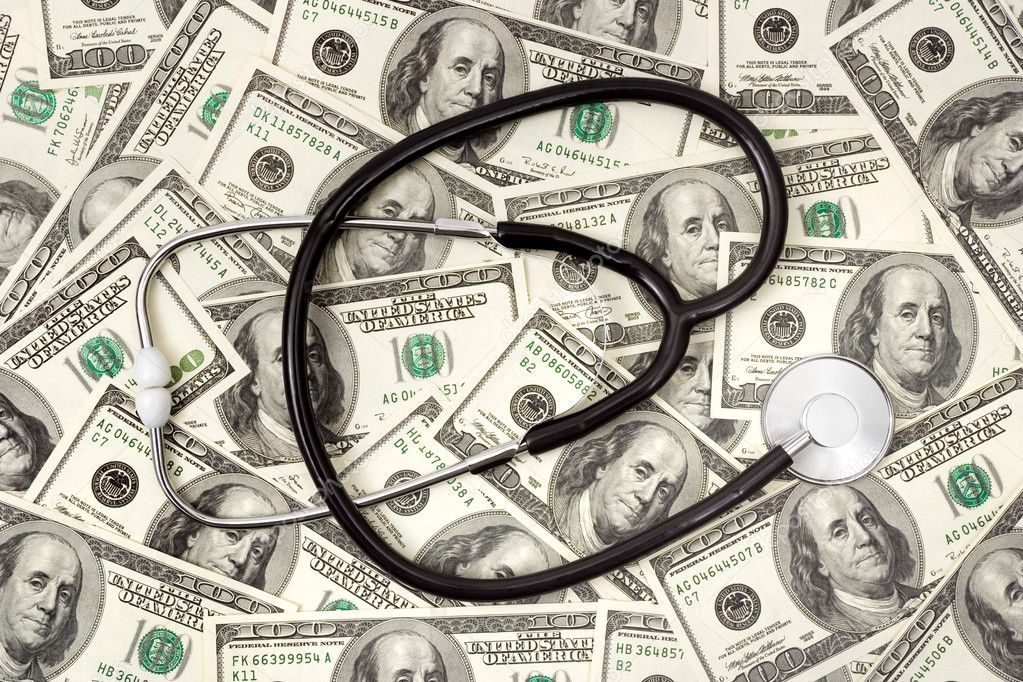 What is an Registered Nurse (RN)?
RNs have completed at the minimum an Associate’s Degree of Nursing (ADN) and have passed the national board licensure exam, the NCLEX-RN. They are on the frontlines of the healthcare industry, responsible for delivering high-quality patient care in a variety of different settings.
Where do nurses work?
What are the pros and cons of nursing?
Ok, sounds good. But, why nursing?
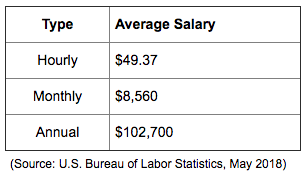 [Speaker Notes: When you think of nurses, what comes to mind? (Just shout out whatever comes to mind!)
Hospitals (different specialty units within hospitals), flight nurses, military, movie sets, research, legal nurse experts, with kids, adults, elderly, in schools, Disneyland, cruises, case managers, policy makers, educate other nurses, patients, and families…
PROS - flexible schedule, great pay, job security, ability to work while traveling, endless opportunities
CONS - sometimes less than ideal hours (nights, holidays, weekends), long hours, mentally and emotionally exhausting
Money - hourly pay
Outlook - predicted to have over 20,000 new RN positions in CA in 2019]
So you (think you) want to be a nurse?
Education routes
Associate’s Degree in Nursing (ADN)
Bachelor’s or Accelerated Bachelor’s in Nursing (BSN/ABSN)
Entry-level Master’s in Nursing (MSN)
NCLEX-RN (national licensure exam)
What can I do now?
First aid/CPR class/Basic Life Support (BLS) - American Heart Association 
Volunteer at your local hospital (CHLA program)
Become a CNA (16-18 years old, under 18 need parental consent)
160 hours of instruction (approx. 1 month of training)
$450-$1,900
$195 exam fee
[Speaker Notes: BLS - $60-$80]
GAME TIME
[Speaker Notes: Handwashing activity
Stethoscope, bp cuff, pulse ox (vitals)
Stanford sepsis game?
Changing a sterile dressing?
Mock code (assign roles)
ISOLATION RELAY (explain differing types of isolation, what PPE is required, and give a scenario, student who puts it on fastest wins)]
Questions?
I’m here to help!
Email me anytime - tmcknight@chla.usc.edu
[Speaker Notes: 15 mins Q&A]